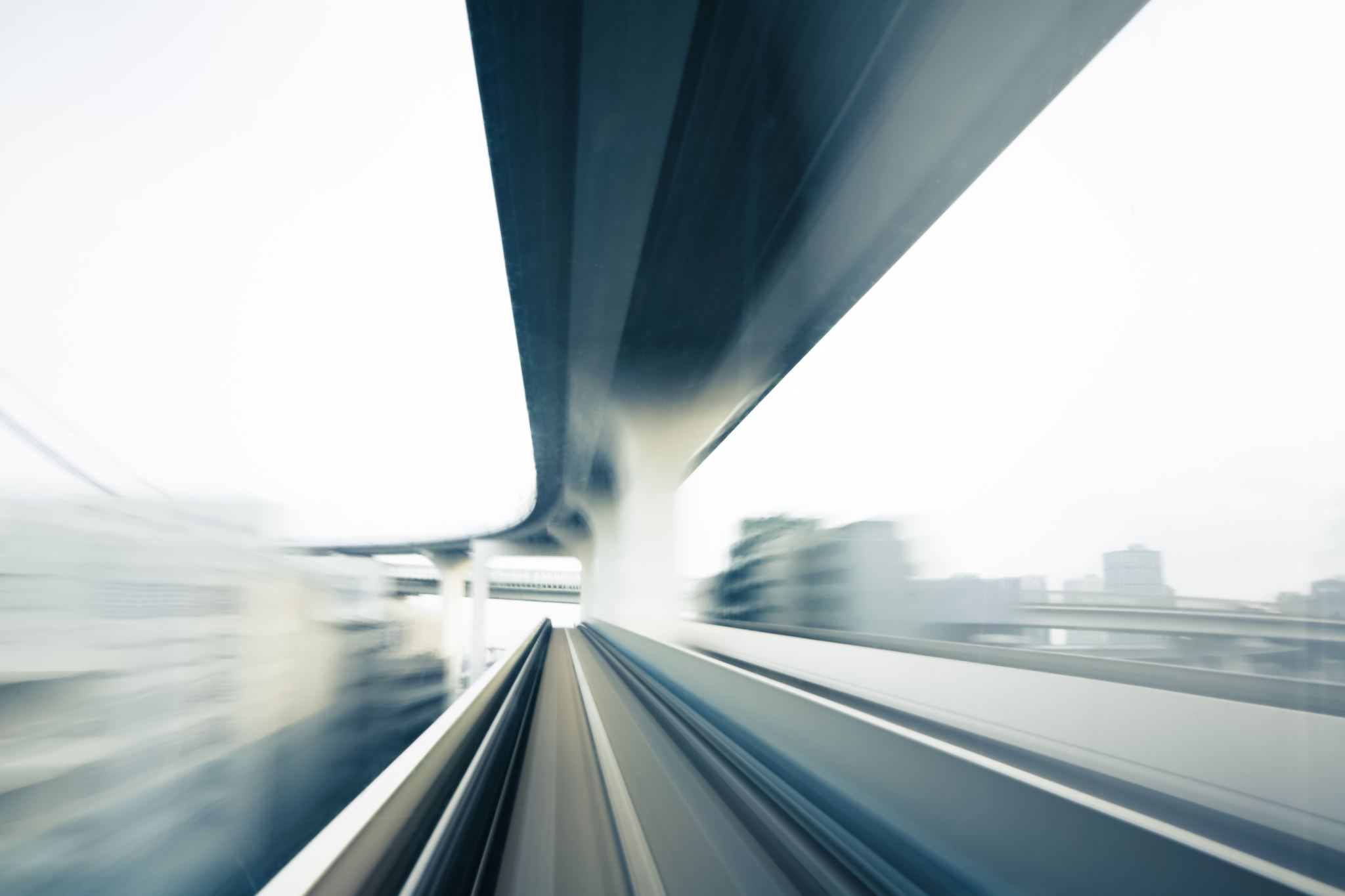 Financial Law
Lecture 10
The Investor as a Market Actor 
Behavioral Law and Economics
The Duties of an Investor
The Disclosure Obligation of the Investor(Marja Luukkonen: Lectures, Rahoitusmarkkinaoikeus)
Financial Law Lecture 10
2
The Duty of the Investor to Make Inquiries 1(Marja Luukkonen, Lectures)
Financial Law Lecture 10
3
The Duty of the Investor to Make Inquiries 2(Marja Luukkonen, Lectures)
Financial Law Lecture 10
4
The Complaint Obligation of the Investor(Marja Luukkonen, Lectures)
Financial Law Lecture 10
5
What Should an Investor know 1(Marja Luukkonen, Lectures)
Financial Law Lecture 10
6
What Should an Investor Know? 2/2: the factors affecting the assessment(Marja Luukkonen, Lectures)
Financial Law Lecture 10
7
General Obligation to Know Law 1 (Marja Luukkonen, Lectures)
Financial Law Lecture 10
8
General Obligation to Know Law 2 (Marja Luukkonen, Lectures)
Financial Law Lecture 10
9
Behavioral Law and Economics 1 (Marja Luukkonen, Lectures)
Financial Law Lecture 10
10
Behavior in a Contractual Relationship(Marja Luukkonen,  Lectures)
11
Financial Law Lecture 10
Economic Basics for Contract Planning
Financial Law Lecture 10
12
The Significance of Risk Aversion Rates
Financial Law Lecture 10
13